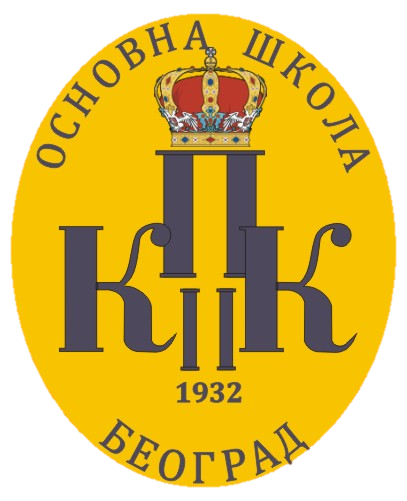 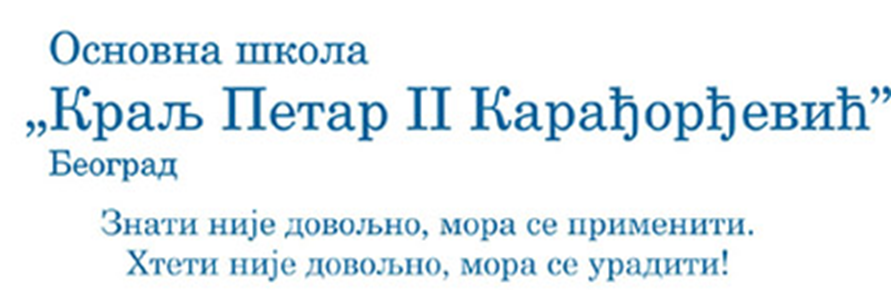 IV  РАЗРЕД
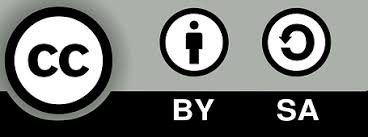 12/12/2020
ДУПАЛО МИРЈАНА ОШ" КРАЉ ПЕТАР II КАРАЂОРЂЕВИЋ"
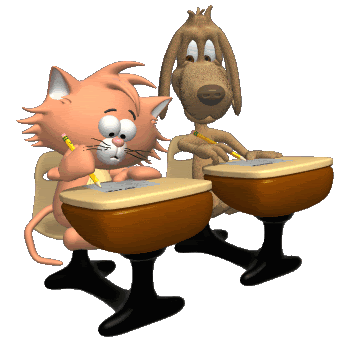 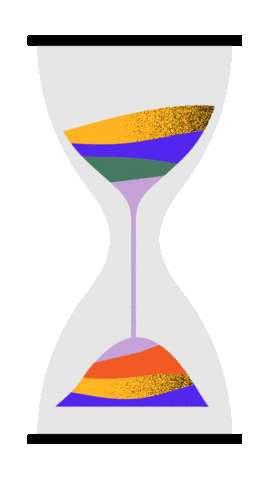 12/12/2020
ДУПАЛО МИРЈАНА ОШ" КРАЉ ПЕТАР II КАРАЂОРЂЕВИЋ"
Када размишљамо о времену , онда обично говоримо о ПРОШЛОСТИ, САДАШЊОСТИ и БУДУЋНОСТИ.
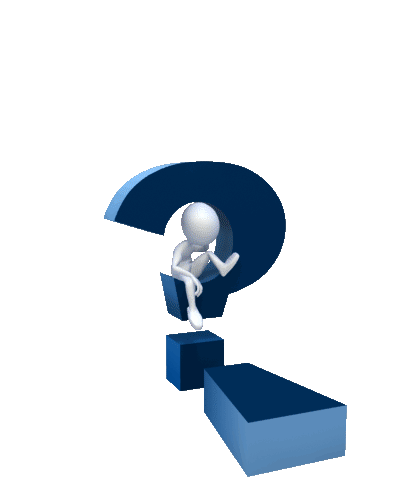 Оно о чему говоримо можемо разместити у та три времена.
12/12/2020
ДУПАЛО МИРЈАНА ОШ" КРАЉ ПЕТАР II КАРАЂОРЂЕВИЋ"
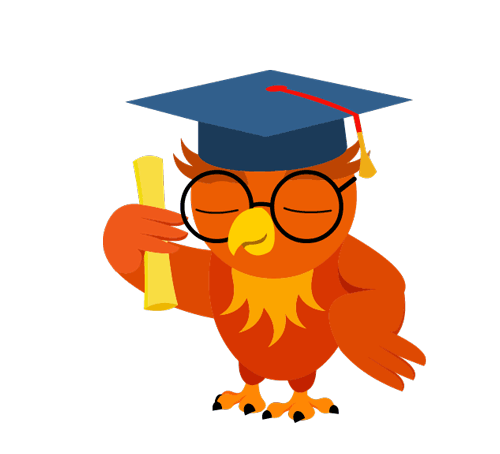 Ученици слушају занимљиву причу. 
                    
Седим у клупи и преписујем са табле.
Када се дешава радња подвучених глаголских облика?
Тим глаголским облицима може да се дода реч САДА:  
сада слушају, сада седе, сада преписују. 
То су облици садашњег времена или ПРЕЗЕНТА.
12/12/2020
ДУПАЛО МИРЈАНА ОШ" КРАЉ ПЕТАР II КАРАЂОРЂЕВИЋ"
Садашње време -ПРЕЗЕНТ
Презент је прост глаголски облик ( састоји се само од главног глагола).
 Њиме казујемо радњу која се дешава у тренутку нашег говора.
12/12/2020
ДУПАЛО МИРЈАНА ОШ" КРАЉ ПЕТАР II КАРАЂОРЂЕВИЋ"
Милан нам  је причао о победи на математичком такмичењу: 
„ Нисам имао трему. Пажљиво сам прочитао задатке, све сам их урадио и проверио неколико пута!“
ГЛАГОЛИ: је причао, нисам имао, сам прочитао, сам урадио, сам проверио.
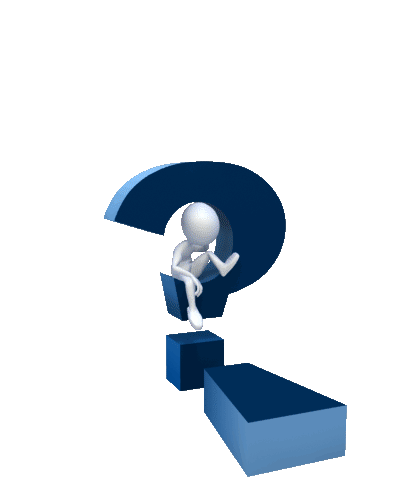 Шта се казује наведеним глаголским облицима? 
Како су исказани догађаји у прошлом времену?  


То су облици прошлог времена или ПЕРФЕКТА.
12/12/2020
ДУПАЛО МИРЈАНА ОШ" КРАЉ ПЕТАР II КАРАЂОРЂЕВИЋ"
Прошло време -Перфекат
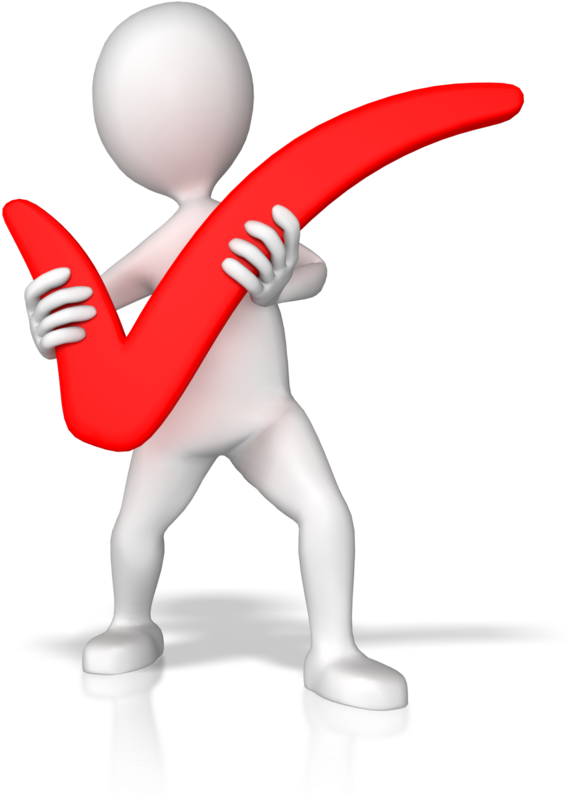 Перфекат је сложен  глаголски облик 
( састоји се од помоћног и главног глагола- сам учио ). 
Њиме казујемо радњу која се догодила.
Означава радњу која је вршена или извршена у прошлости.
Градимо га од помоћног глагола јесам и глагола који се мења.
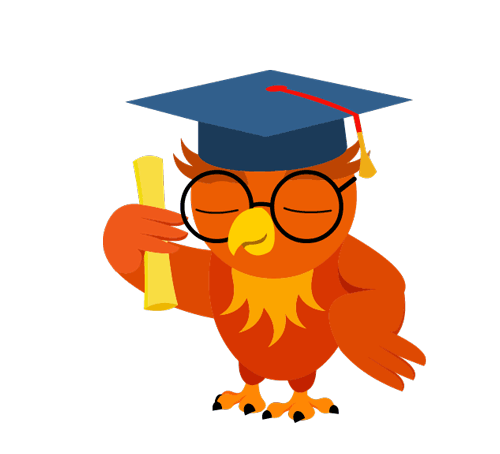 12/12/2020
ДУПАЛО МИРЈАНА ОШ" КРАЉ ПЕТАР II КАРАЂОРЂЕВИЋ"
12/12/2020
ДУПАЛО МИРЈАНА ОШ" КРАЉ ПЕТАР II КАРАЂОРЂЕВИЋ"
Доћи ће пролеће. Сунце ће пробудити природу. Олистаће дрвеће. Цвеће ће мирисати.
ГЛАГОЛИ: доћи ће, ће пробудити, олистаће, ће мирисати.
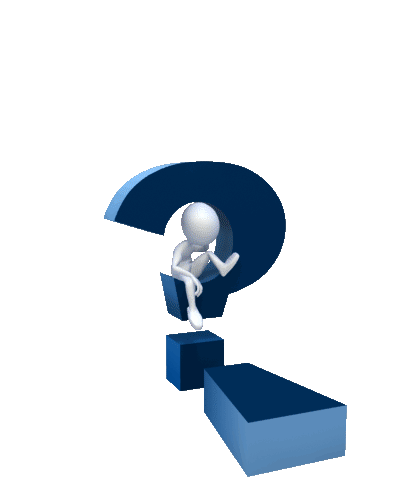 Шта се казује наведеним глаголским облицима ? 
Како су исказани догађаји у будућем времену ?
То су облици прошлог будућег времена или ФУТУРА.
12/12/2020
ДУПАЛО МИРЈАНА ОШ" КРАЉ ПЕТАР II КАРАЂОРЂЕВИЋ"
Будуће време -ФУТУР
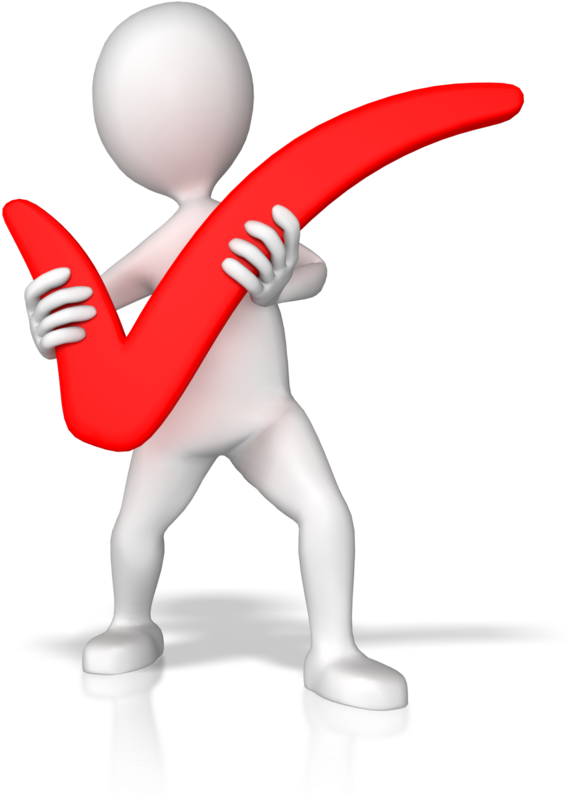 Футур је сложен глаголски облик који казује радњу која ће се догодити у будућности (после тренутка говора).
Градимо га од помоћног глагола хтети ( хоћу, ћу) и инфинитива (радити) РАДИЋУ – ЋУ РАДИТИ.
ИНФИНИТИВ ИМЕНИУЈЕ РАДЊУ  А НЕ КАЗУЈЕ НИ ЛИЦЕ, НИ ВРЕМЕ НИ НАЧИН. ЗАВРШАВА СЕ НА ТИ ИЛИ ЋИ.
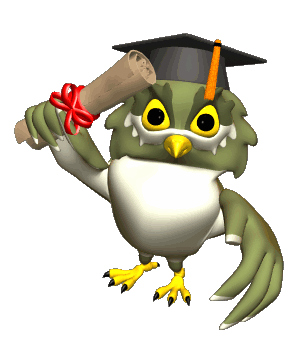 Обично странци имају проблем са временима и говоре у инфинитиву. 
ЈА ПИСАТИ писмо.
12/12/2020
ДУПАЛО МИРЈАНА ОШ" КРАЉ ПЕТАР II КАРАЂОРЂЕВИЋ"
ПАЗИ!!!
Ако се глагол у инфинитиву завршава на  -ћи помоћни глагол пишемо одвојено од њега
 ( -ће ићи, ићи ће
- ће пећи, пећи ће).
12/12/2020
ДУПАЛО МИРЈАНА ОШ" КРАЉ ПЕТАР II КАРАЂОРЂЕВИЋ"
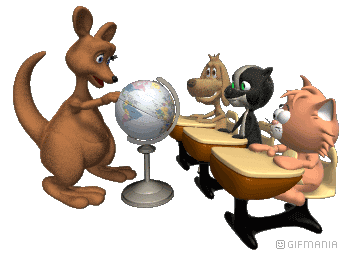 12/12/2020
ДУПАЛО МИРЈАНА ОШ" КРАЉ ПЕТАР II КАРАЂОРЂЕВИЋ"